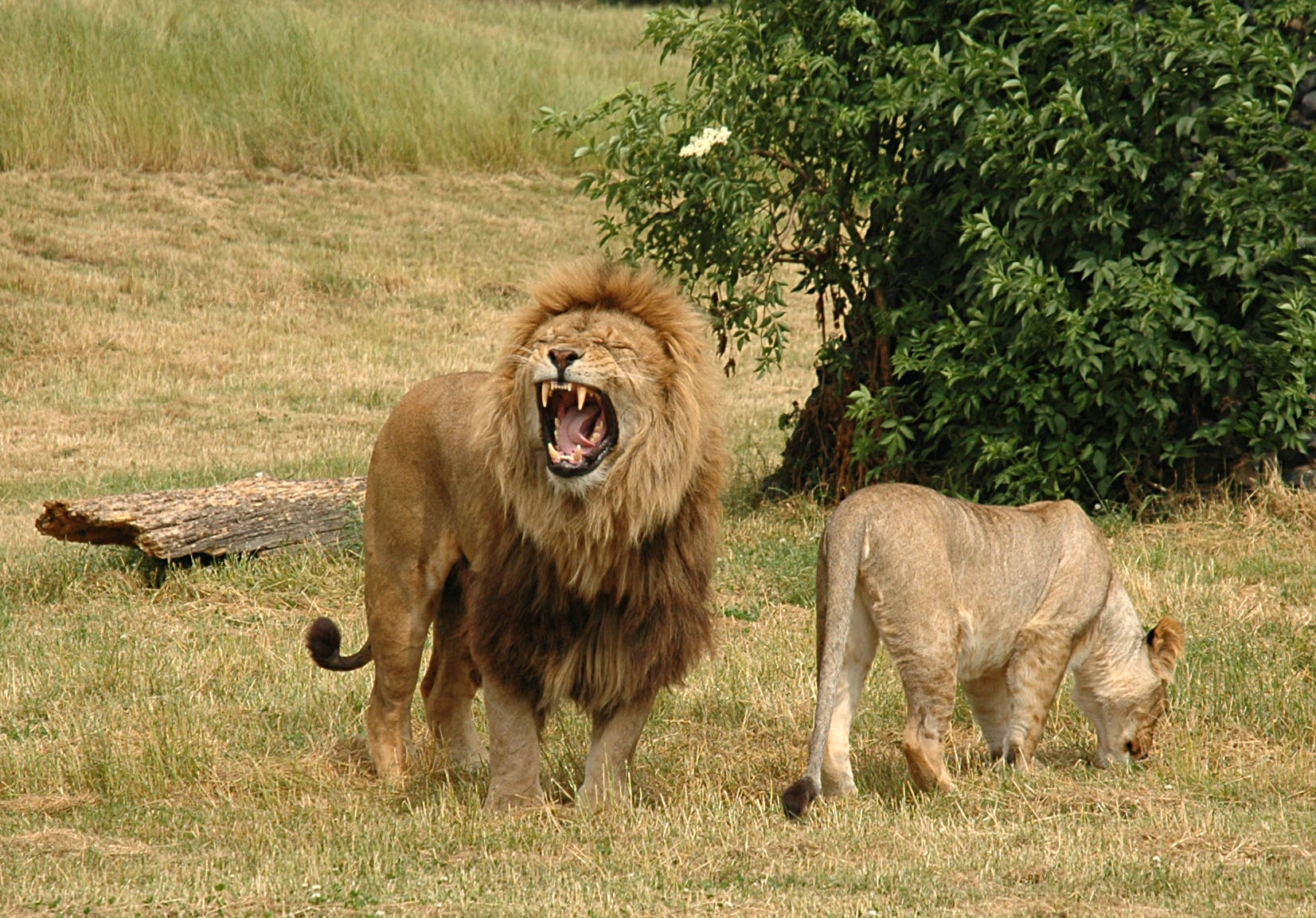 Bài 39:
BIẾN ĐỘNG SỐ LƯỢNG CÁ THỂ 
CỦA QUẦN THỂ SINH VẬT
KHÁI NIỆM
1.VD:
-Số lượng cây dương xỉ giảm mạnh do cháy rừng.
-Số lượng muỗi tăng vào mùa hè.
-Số lượng thỏ, mèo rừng tăng giảm theo chu kỳ 9-10 năm.

2.Định nghĩa:
Là sự tăng hoặc giảm số lượng cá thể trong quần thể.

3.Phân loại:
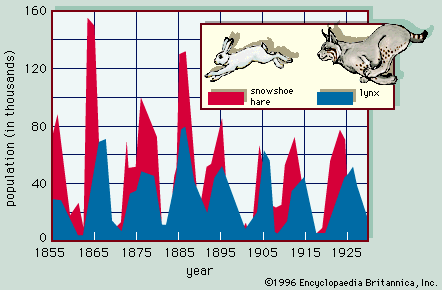 Có các dạng biến động số lượng nào ? Hoàn thành PHIẾU HỌC TẬP SỐ 1 ?
PHIẾU HỌC TẬP SỐ 1:
TÌM CÁC DẠNG BIẾN ĐỘNG SỐ LƯỢNG CÁ THỂ CỦA QUẦN THỂ
THEO CHU KỲ
KHÔNG THEO CHU KỲ
Số lượng cá thể của quần thể biến động theo chu kỳ.
Số lượng cá thể của quần thể biến động một cách đột ngột.
PHIẾU HỌC TẬP SỐ 2Xác định nguyên nhân gây biến động số lượng cá thể quần thể(Thời gian: 3 phút)
HS
PHIẾU HỌC TẬP SỐ 2Xác định nguyên nhân gây biến động số lượng cá thể quần thể
HS
Cây trồng, khí hậu.
VS,HS
Dòng nước nóng.
VS
Nguồn thức ăn (lúa, ngô…)
HS
Nhiệt độ, độ ẩm.
VS
Mùa mưa.
VS
Nhiệt độ (<8oC)
VS
Lũ lụt thất thường.
VS
Cháy rừng.
VS
Virus gây bệnh u nhầy.
HS